The second LHAASO collaboration meeting in 2021 & LHAASO Project status meeting
Thunderstorm Activity at LHAASO observatory
Xuejian Chen, Peihan Wang 
Xunxiu Zhou, Daihui Huang, Axikegu, Lin Chen
Southwest Jiaotong University
Outline
1. The introduction of thunderstorm activity
2. The thunderstorm activity at LHAASO
3. Thunderstorm 20210610
4. Summary and next step
1.The introduction of thunderstorm activity
Thunderstorms are common weather phenomena at high altitudes
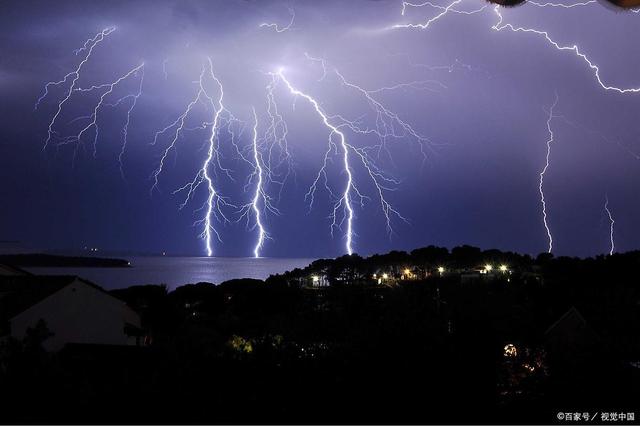 The strength of atmospheric electric fields could be up to 1000 V/cm or even higher
Thunderstorms can inflict immense death and property damage worldwide
The lighting during thunderstorm
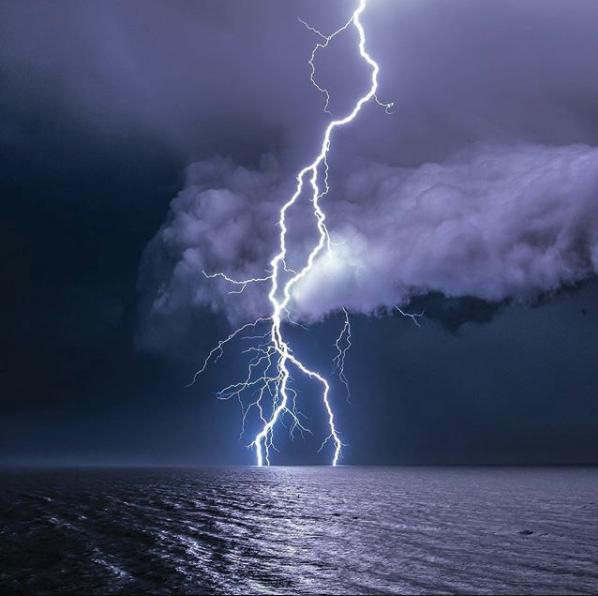 Positive ground lighting
Negative ground lighting
Lightning in the cloud
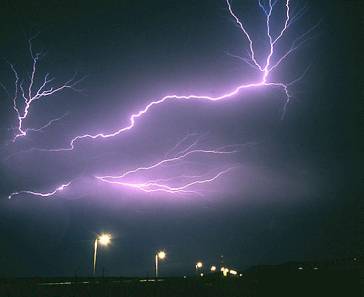 Intercloud lightning
Lightning outside the cloud
The EFM-100c at LHAASO observatory
The data of electric field:
 Time (hour: minute: second)
 Polarity of field (‘+’ or ‘-’)
 Intensity of field 
      Scale: ±1000 V/cm
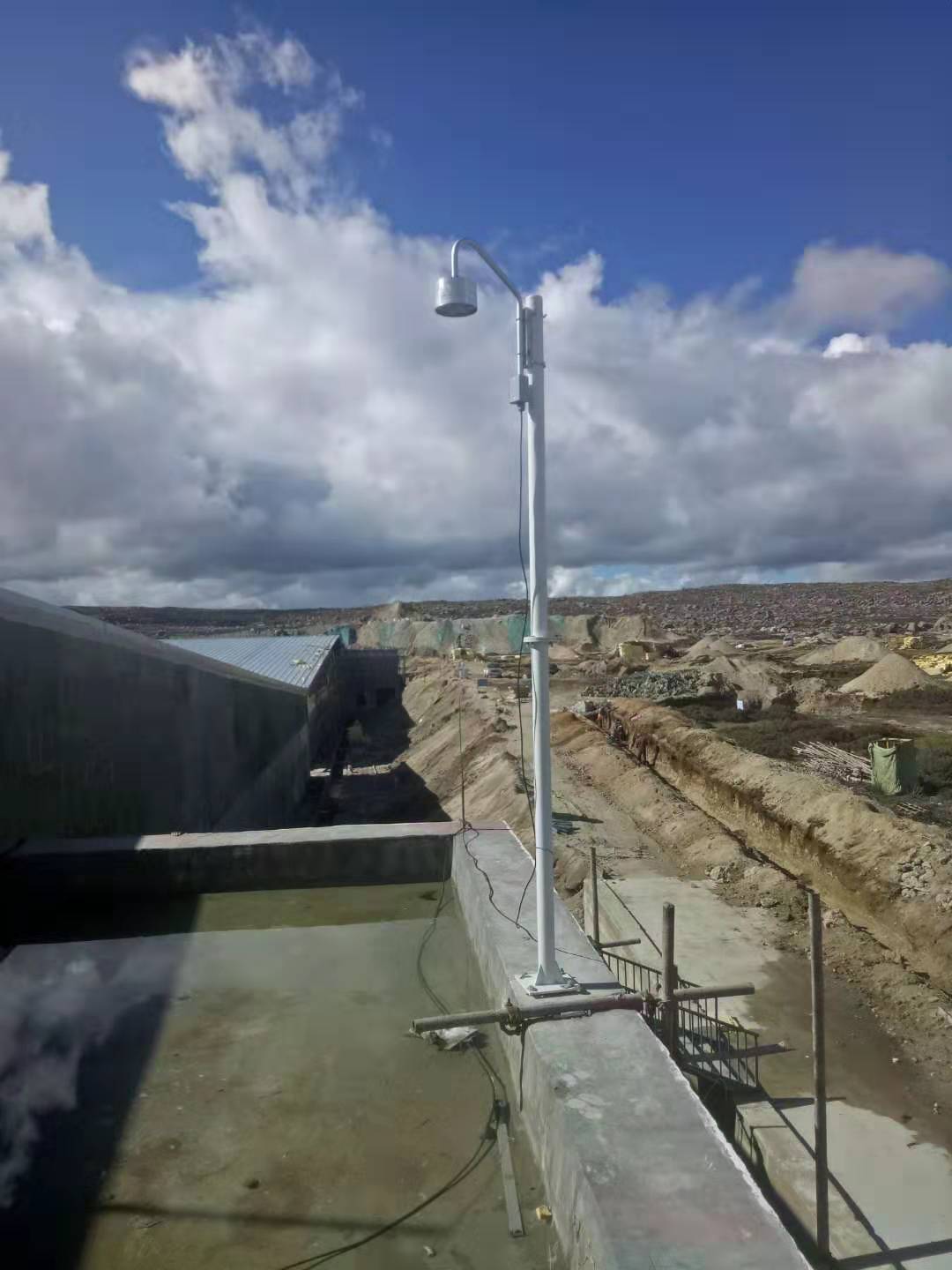 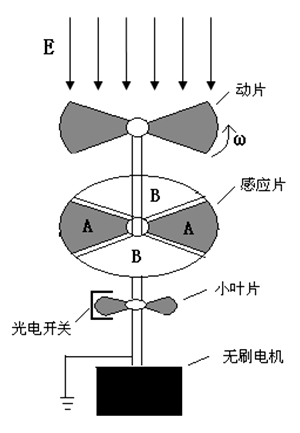 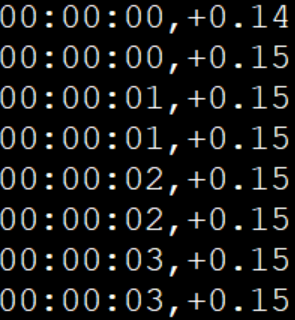 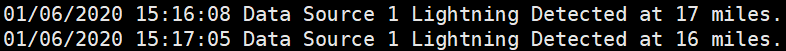 2.The thunderstorm activity at LHAASO
Data selection
The maximum strength of the near-earth atmospheric electric field is larger than 500 V/cm and  lasts for at least 8 minutes,or it is higher than 900V/cm at least 4 minutes.
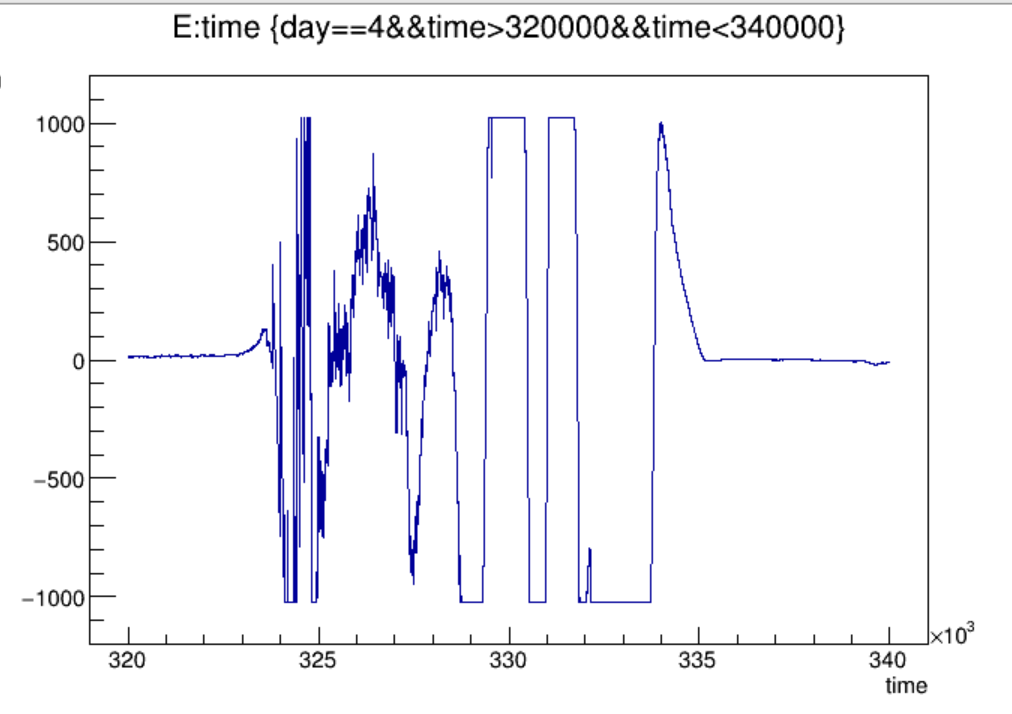 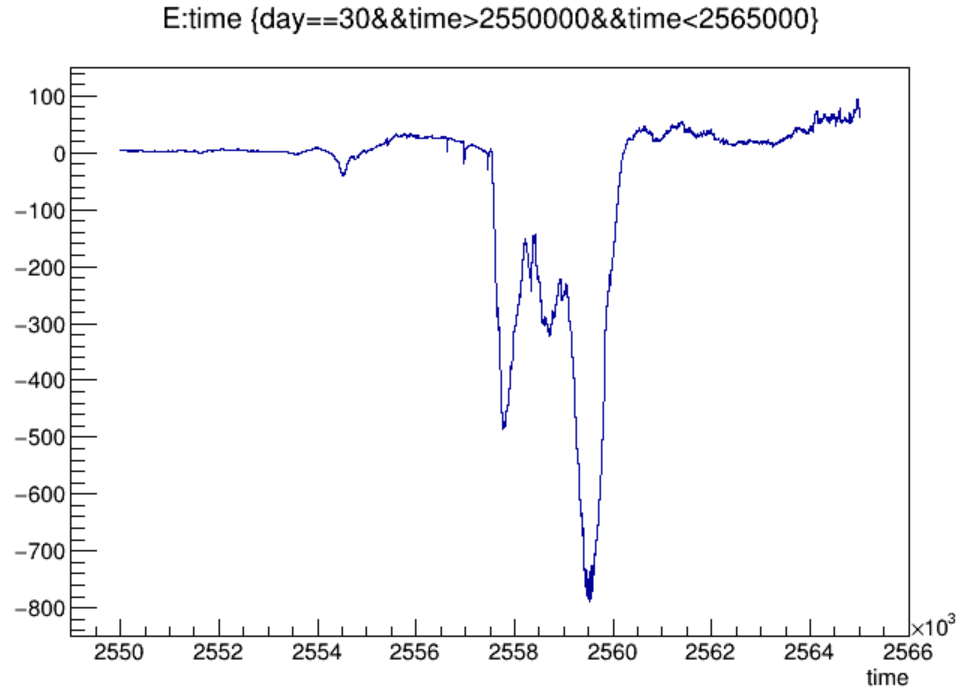 Thunderstorm day and number
199 thunderstorms, 148 thunderstorm days
Thunderstorms mainly occur from June to September, Proportion: 75%
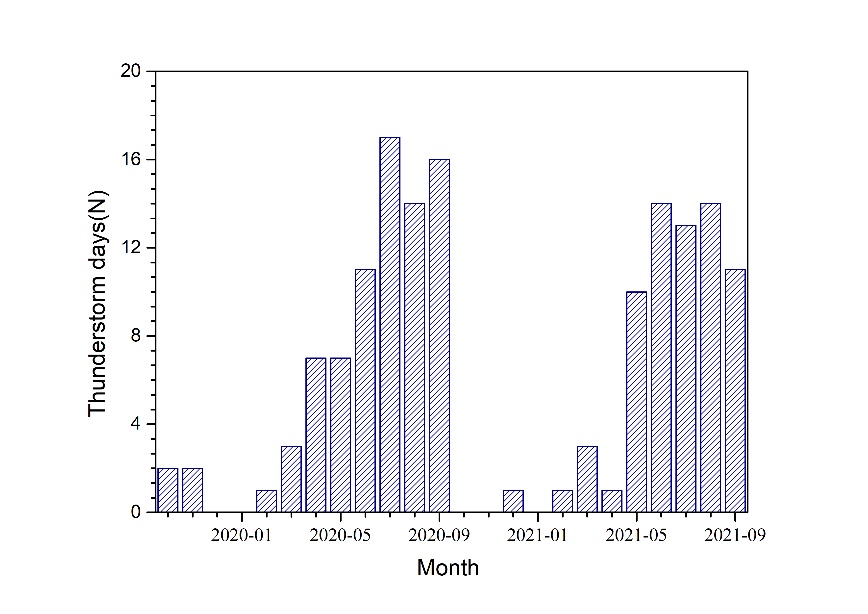 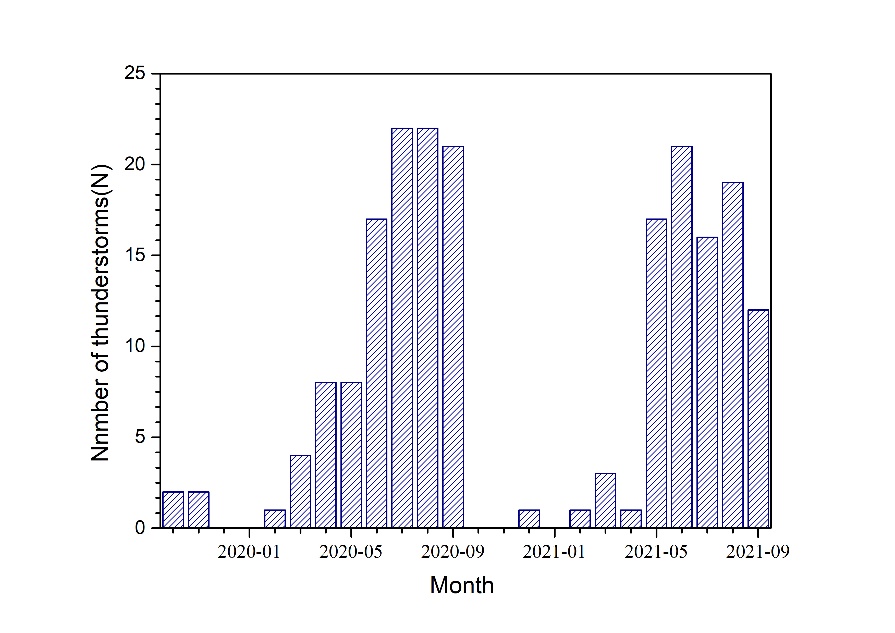 Thunderstorm duration
Most thunderstorms last less than 2h
The thunderstorm 20210624 lasted 6.3 hours
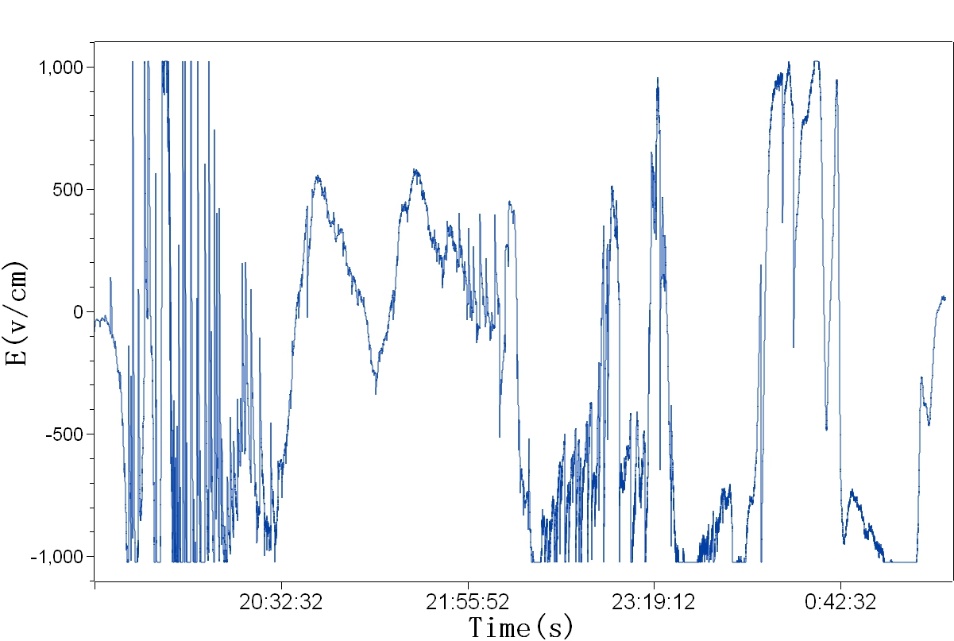 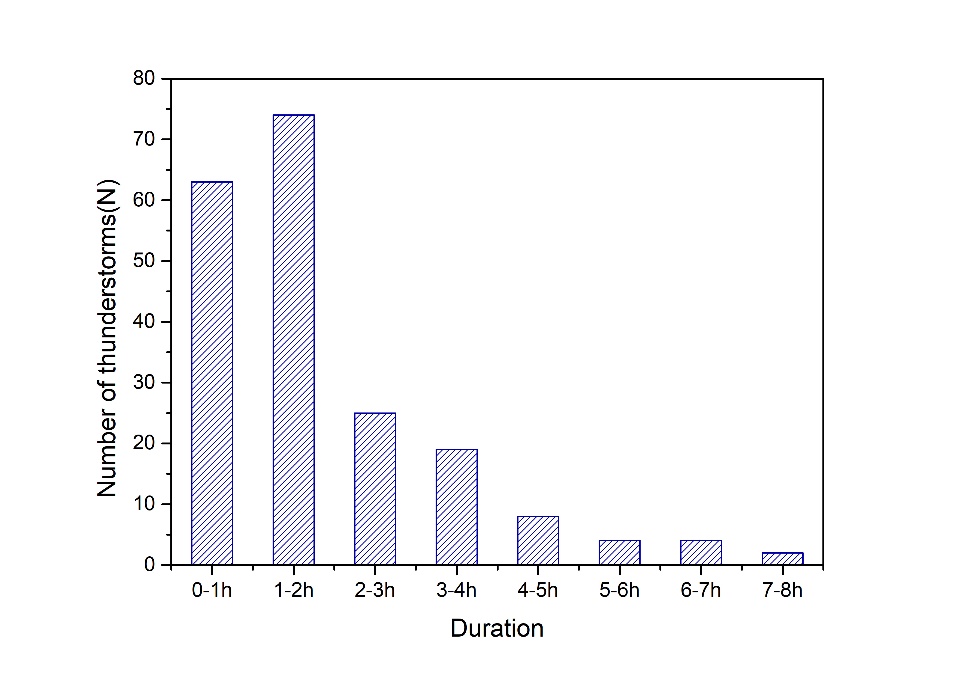 Daily distribution of thunderstorms
Thunderstorms mainly occur at 14-21 o'clock, Proportion: 78%
There are also a few thunderstorms in the middle of the night
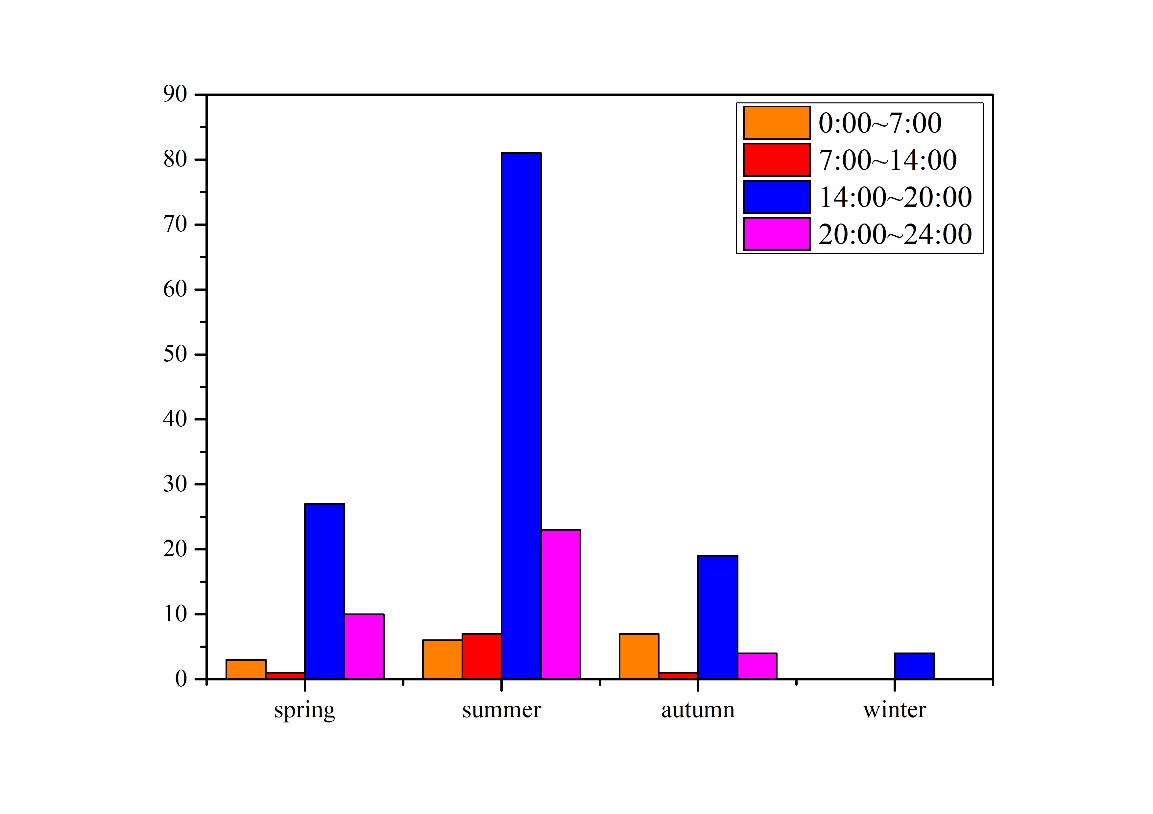 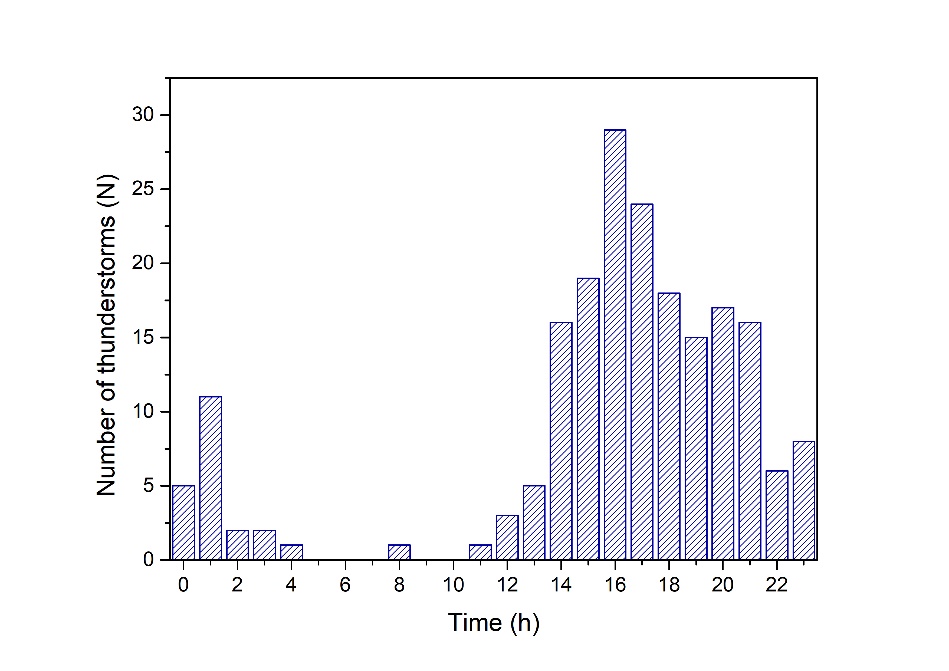 The polarity variations of thunderstorm fields
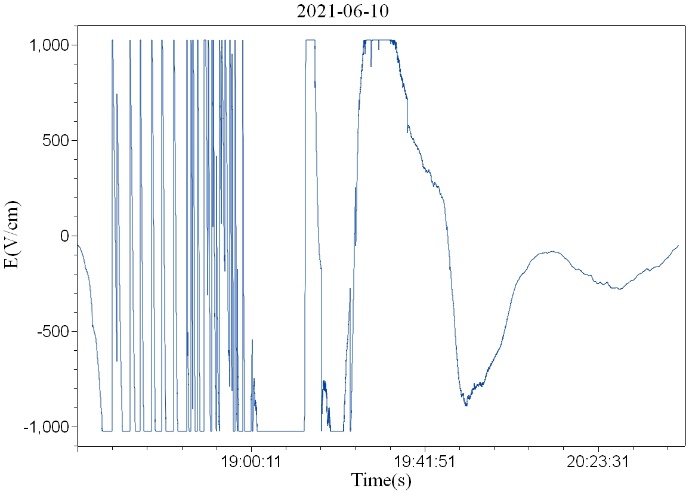 Most thunderstorms have electric field polarity reversal, Proportion: 88%
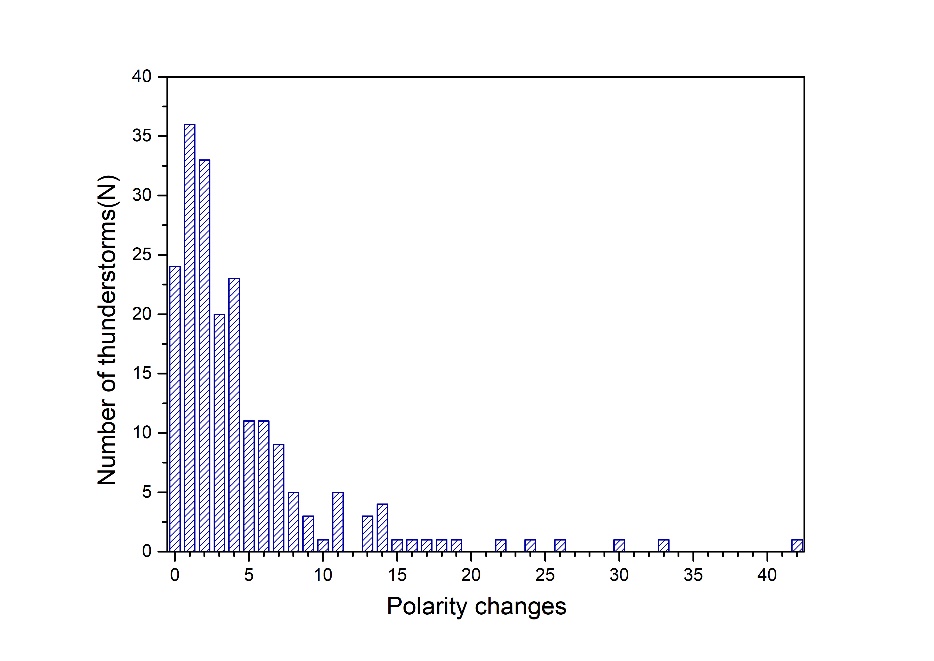 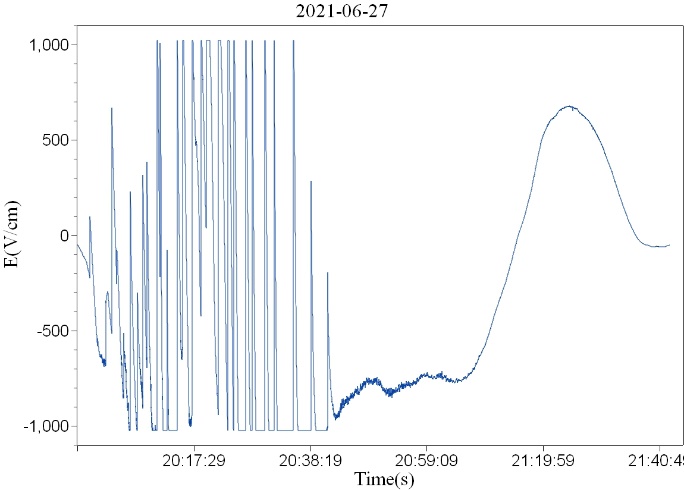 Lighting and the variation of electric field
The number of lightning increases  with distance
Intensity variations of electric field decreases with distance
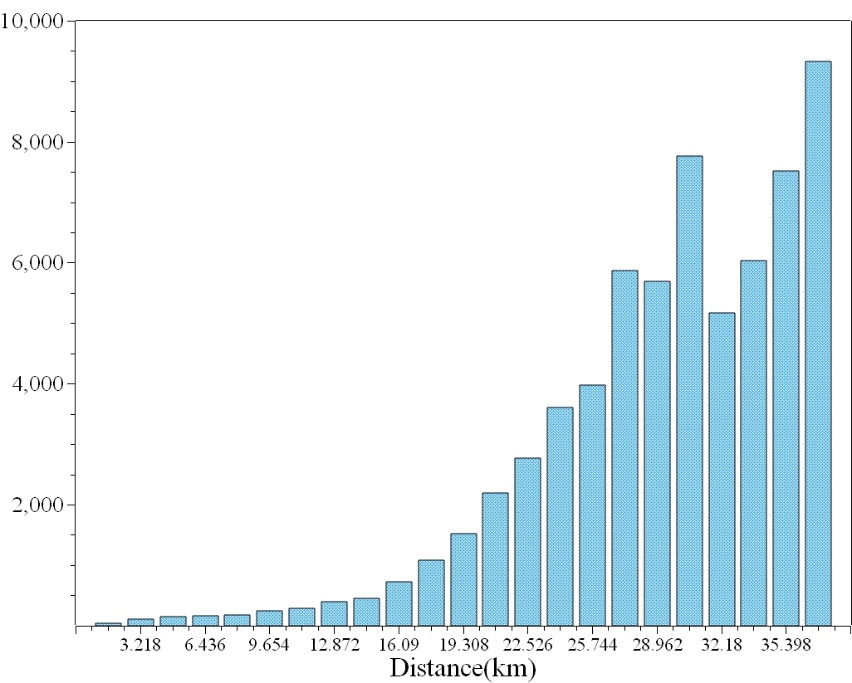 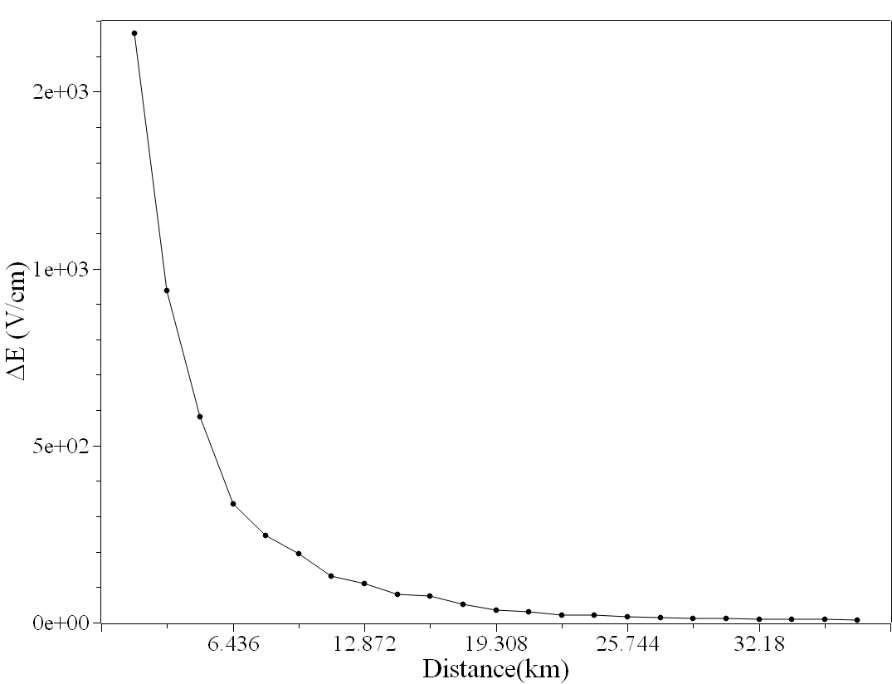 3.Thunderstorm 20210610
Number of variations in polarity：42
1.6 km  lightning:11
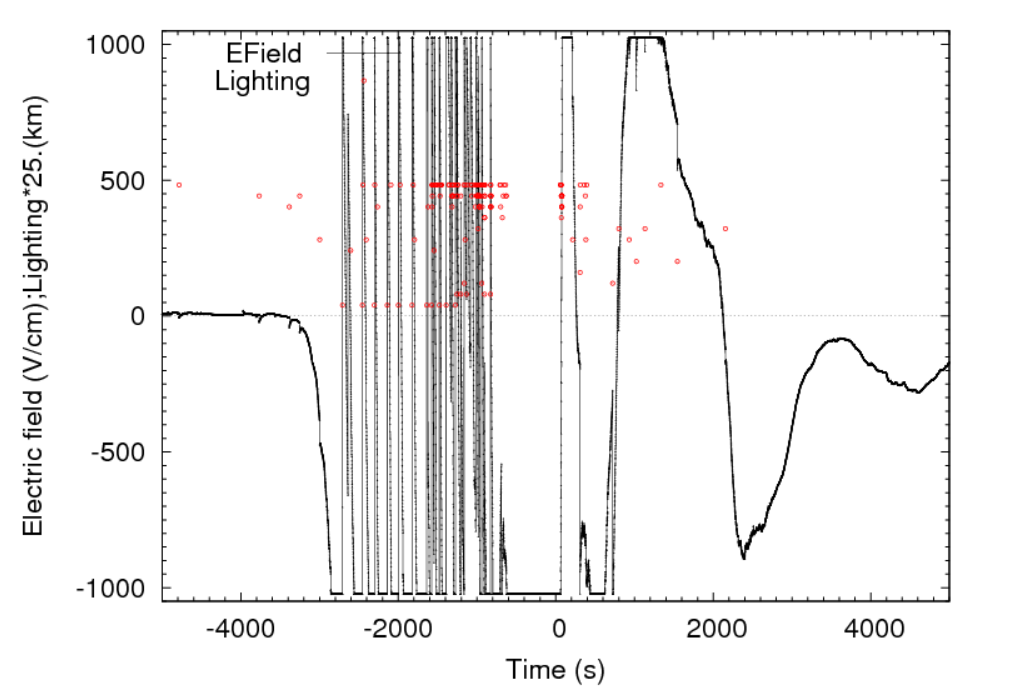 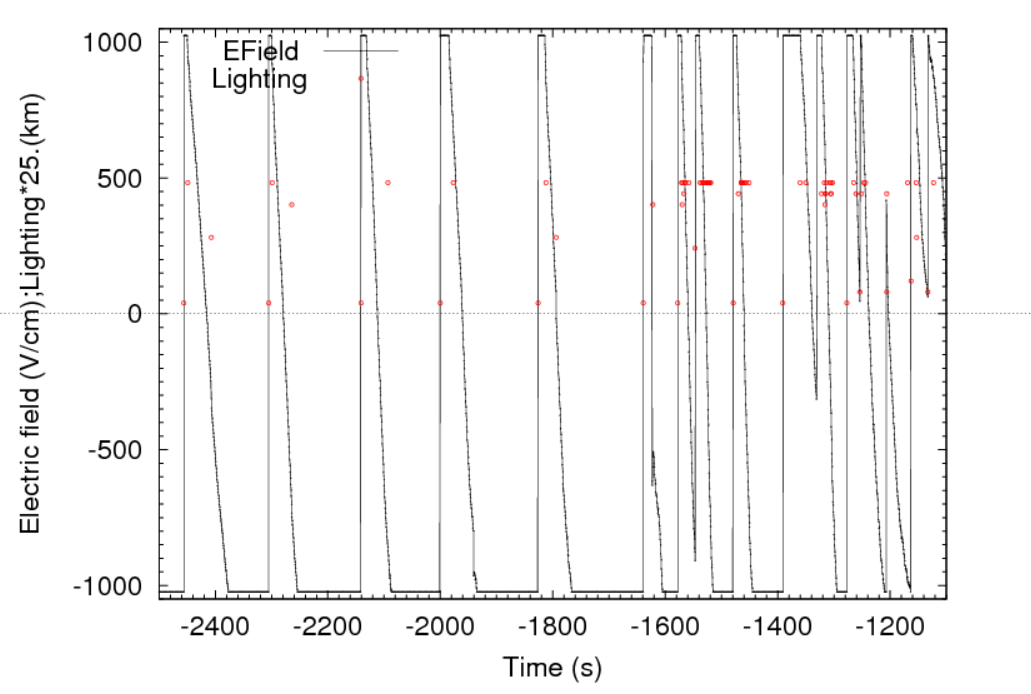 Lighting and the variation of electric field
The number of lightning decreases first and then increases with distance
Intensity variations of electric field decreases  with distance
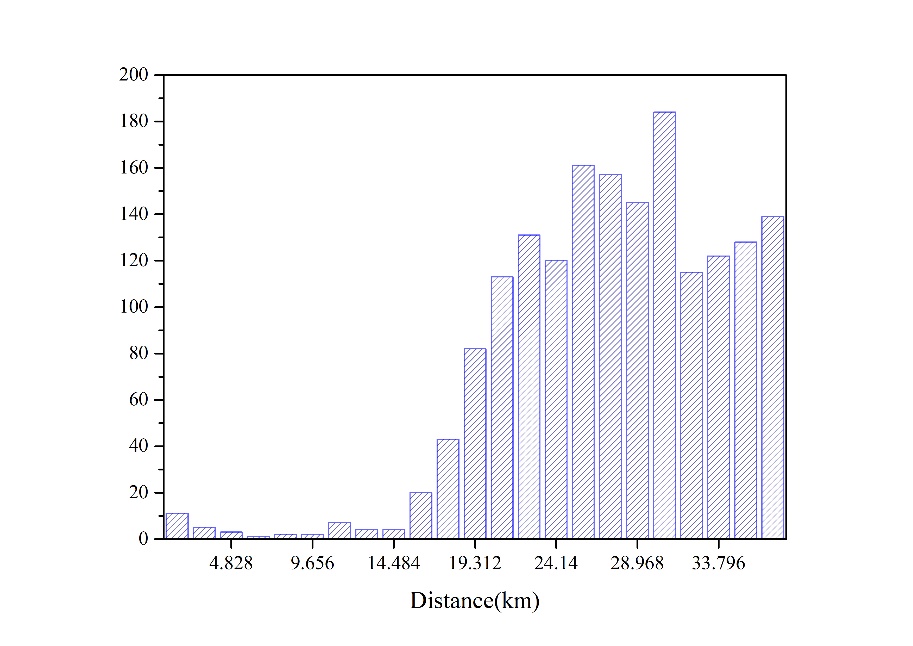 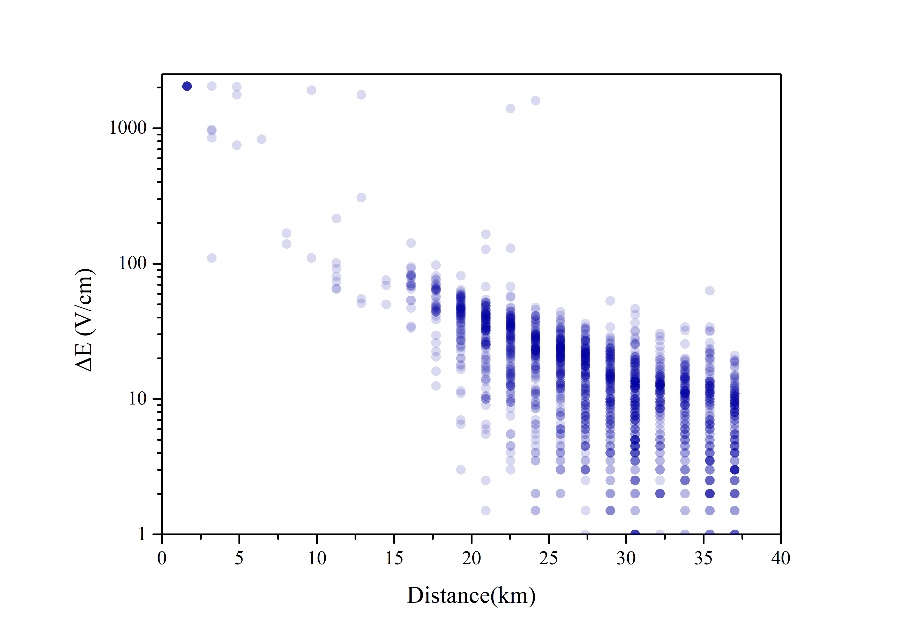 Near-by Lighting
Thundercloud is close to the ground
Strong variation of near-earth thunderstorm electric field
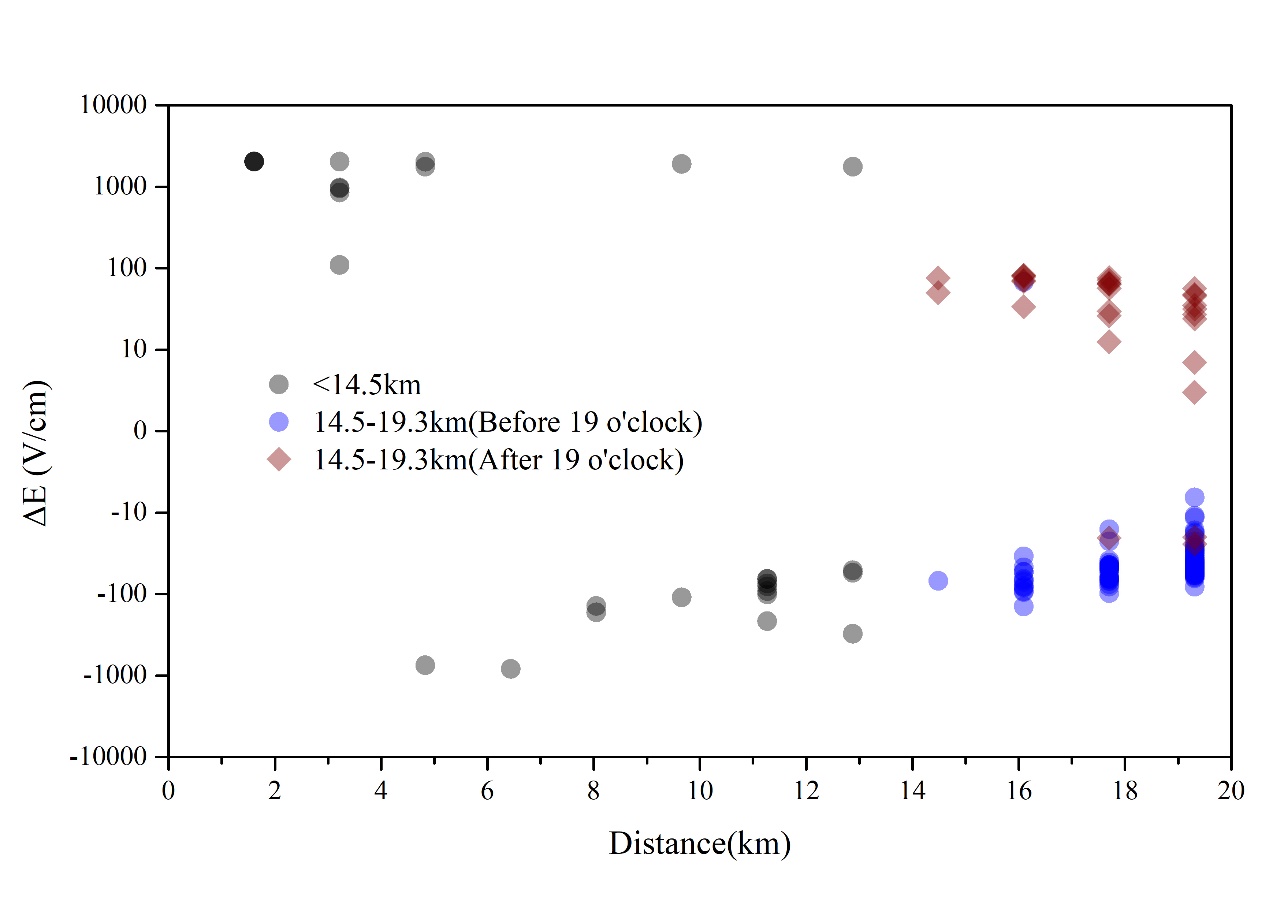 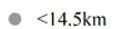 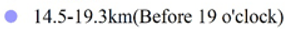 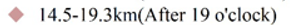 Distance - ΔE
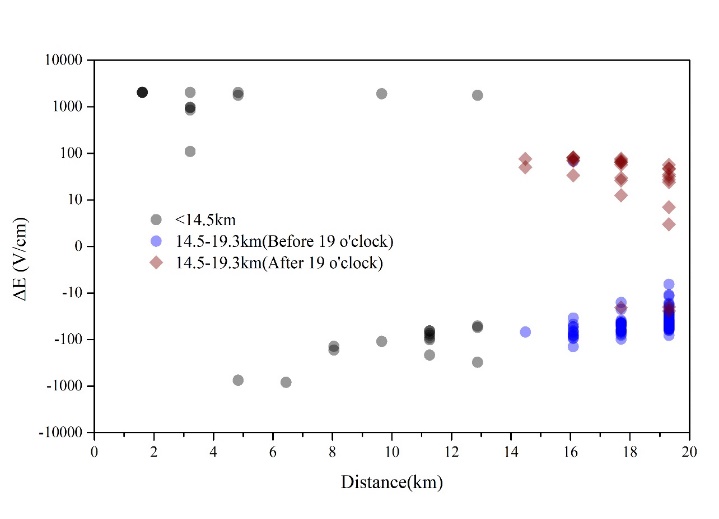 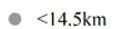 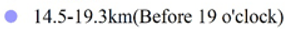 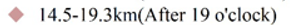 Lighting < 4.8 km
rise
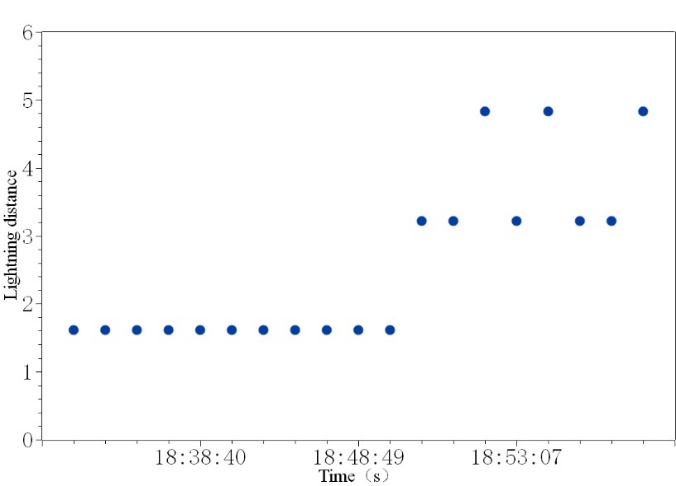 Charge center rise
release
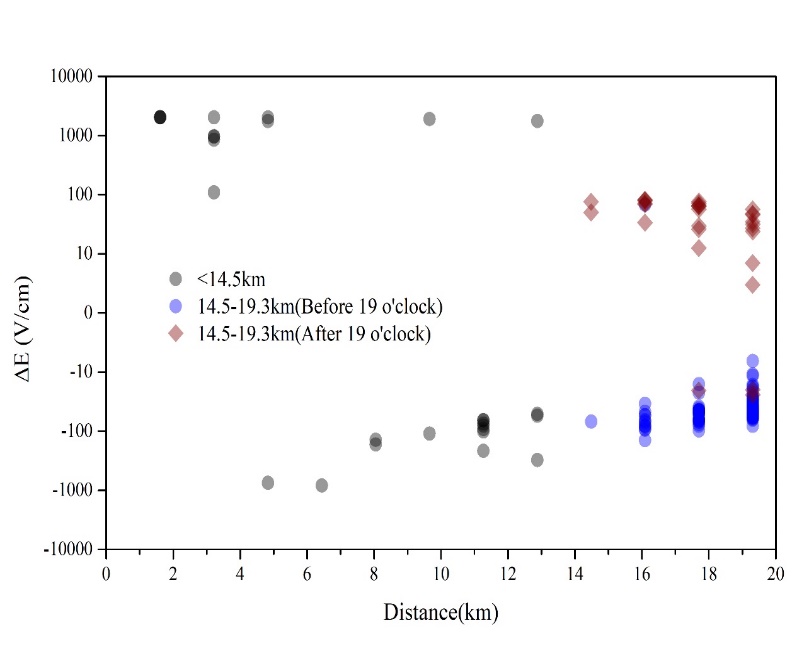 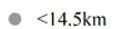 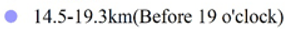 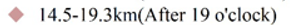 Lightning ：6.4-12.8km
6.4-12.8km is the positive power center
Different ΔE corresponds to different lightning types
Altitude
2
3
1
0
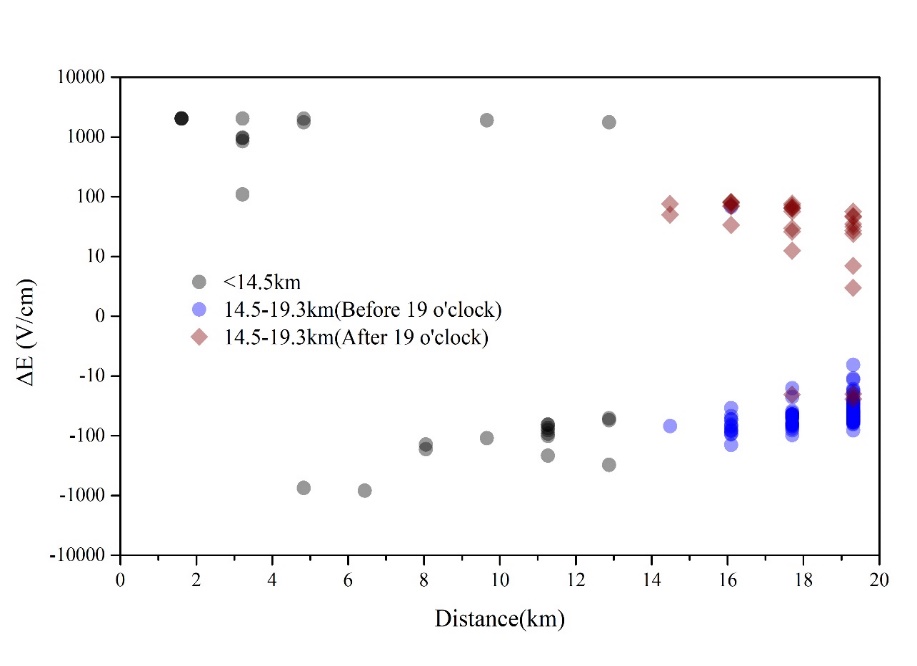 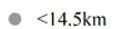 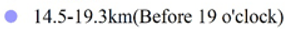 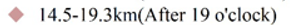 Lightning ：14.5-19.3 km
Before and after 19:00, the electric field changes  are opposite.
The structure of thundercloud
Altitude
19.3
14.5
12.8
11.3
9.6
8.0
6.4
4.8
3.2
1.6
0
Charge structure of thundercloud before 19:00
Charge structure of thundercloud after 19:00
The model of thundercloud
Electric field calculation model
Real electric charge
R
H
If : R=5 Km is a constant
Induced charge
Calculation verification
Summary and next step
1. The thunderstorm electric fields and lightings at LHAASO observatory were studied.
2. The thunderstorm 20210610 was analyzed in detail and get a simple charge structure of thundercloud.
3. More thunderstorm events need to be analyzed.
Thanks!